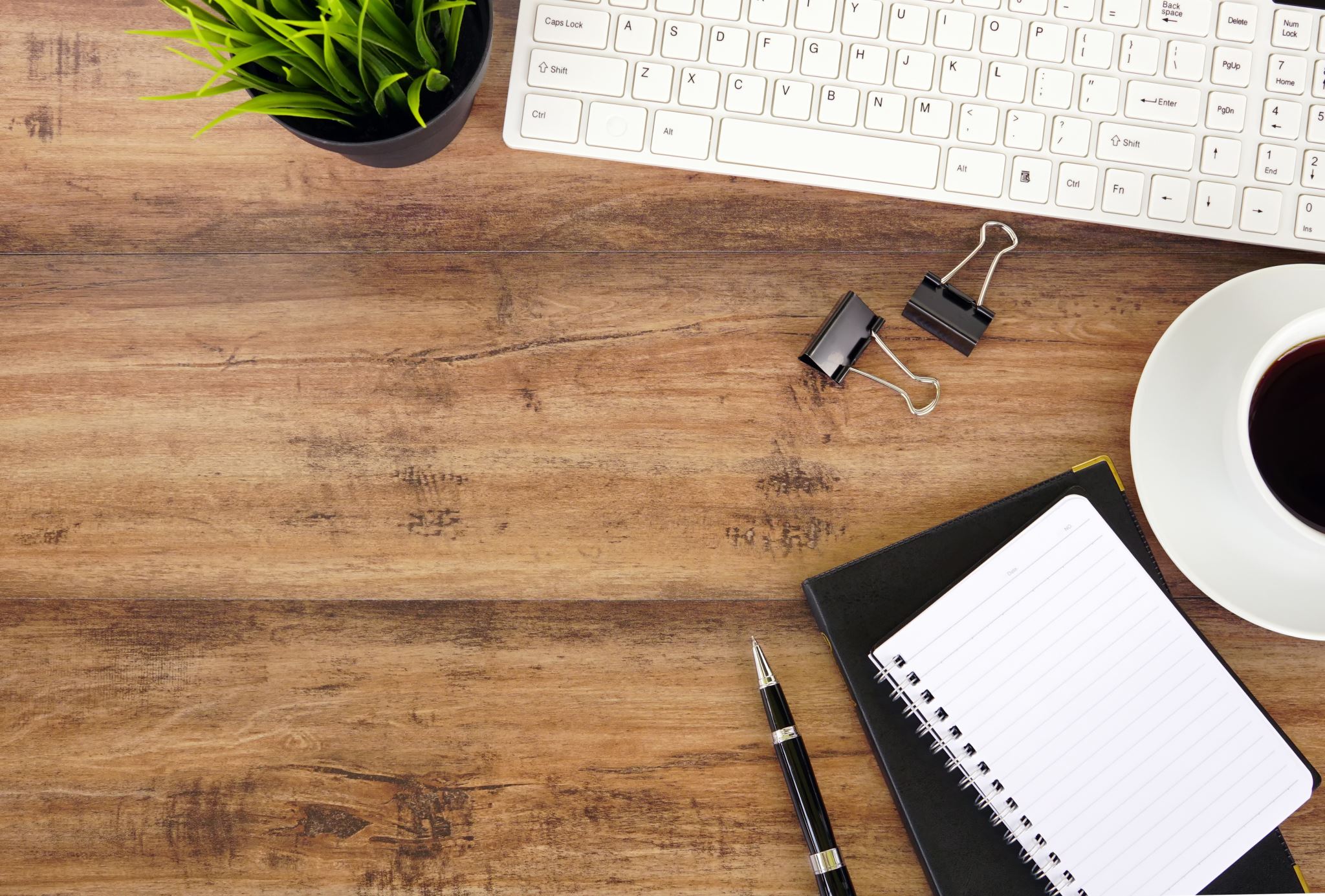 Oikein hyvää huomenta kaikki!
Oikein hyvää huomenta opettaja!
Tänään / maanantaina
Alkulämmittely
Mikä päivä tänään on?
Mikä päivä eilen oli?
Mikä päivä huomenna on?
Entä ylihuomenna?
Paljonko kello on?
Onko opettaja suomalainen?
Asuuko hän Espoossa?
Onko hän naimisissa?
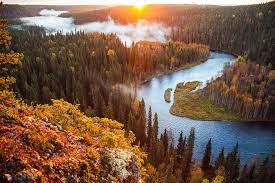 Viikonpäivät
Maanantai
Tiistai
Keskiviikko
Torstai
Perjantai
Lauantai
Sunnuntai
Aurinko
Kuu
Tähti
Kysymyssanat: tee kysymykset
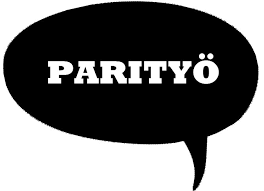 MIKÄ?                                           Oletko?
MISSÄ?                                          Puhutko?
MINKÄ MAALAINEN?                 Asutko?
MITÄ?   
KUKA?                                         
KUINKA VANHA?
KENEN?
MIKSI?
MINKÄ IKÄINEN?
Kuuntele ja toista!
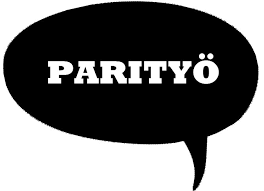 Mun äiti on kotona.
Olen väsynyt (tired).
Käyn kaupassa joka päivä.
Käytkö sä kaupassa joka päivä?
Mulla on suomalainen ystävä.
Syön joskus pitsaa.
Kello on kymmenen.
Yöllä en opiskele. 
En käy kaupassa yöllä.
Me käymme Helsingissä viikonloppuna.
Tee ko/kö kysymys!
Reaktiot:
okei, 
joo, 
aijaa...> Entä sä?
1.  Hei! Miten menee?
- (Ihan) hyvin…. 
2.  Oletko sä väsynyt?
- Joo, olen/oon. / En ole/oo. 
3. Juotko teetä aamulla?
-  Kyllä, juon. / En juo. Mä juon kahvia…     
4. Syötkö usein suklaata?                                              
- Syön. / En syö.
5.  Käytkö kaupassa joka päivä? (2 käydä + -ssa) (1 käyttää + -a / -ä)
-  Joo, käyn. / En käy. Minä käyn viikonloppuna…
6. Opiskeletko sä suomea? 
- Kyllä. Intensiivikurssi on …na ja …na.
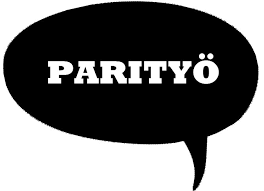 Verbityypit
Minä (katsoa) katson telkkaria illalla.
Sinä (puhua) puhut suomea ja englantia.
Isabel (laulaa, neg.) ei laula konsertissa.
Bussi (lähteä) lähtee klo 13.00.
Me (kysyä, neg.) emme kysy kysymystä.
Te (juoda) juotte kahvia aamulla.
Alex (syödä, neg.) ei syö aamupalaa.
Minä (tuoda) tuon sinulle kirjan.
Nauman ja Tabish (viedä) vievät kirjat kirjastoon.
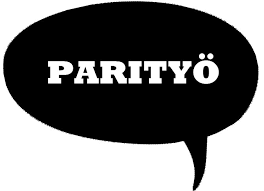 Verbityypit
Samuel (tulla) _____________ kotiin kello 11 illalla.
Minä (mennä, neg.) ______________ kotiin kello 18.
Daniel (pestä) _______________ hampaat aamulla ja illalla.
Te (opiskella, neg.) ______________ ranskaa.
Sinä (nousta) ________________ aamulla klo 7.00.
(Haluta) _______________ sinä teetä?
Opiskelija (vastata) _________________ kysymykseen.
Minä (siivota, neg.) ________________ kotia joka viikonloppu.
Minä (tarvita) ______________ apua.
Sinä (valita) _______________ elokuvan.
Lue teksti sivulla 37 ja vastaa kysymyksiin.
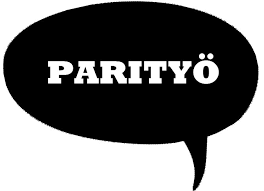 Herääkö Oscar myöhään?
Miksi Oscar laulaa suihkussa?
Syökö Oscar kotona?
Mitä Oscar tekee keskiviikkona?
Mitä hän tekee illalla kello kuusi?
Mitä kello on Havannassa silloin?
Lue teksti ja vastaa kysymyksiin.
Mitä Jere tekee keittiössä?
Miksi Susan on väsynyt?
Miksi Jere ei ole kotona keskiviikkona illalla?
Mitä Jere kirjoittaa Susanille?
Pelaavatko Jere ja Susan tennistä tänään?
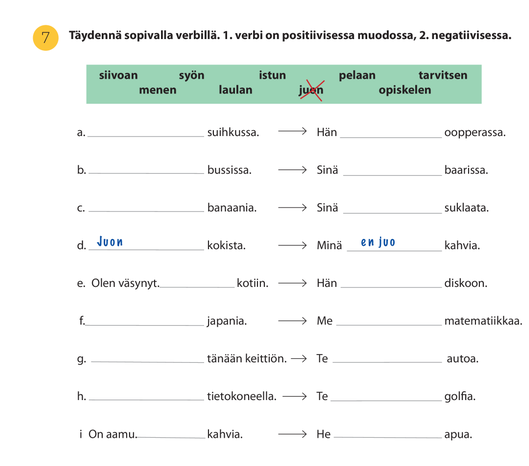 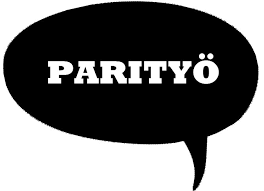 Sivu 47
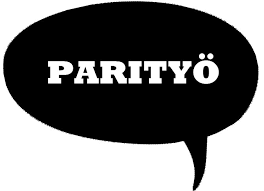 Kysy ja parisi vastaa!
Syötkö jogurttia aamulla?
Heräätkö aikaisin joka päivä?
Juotko paljon kahvia?
Milloin opiskelet suomea?
Milloin teet kotitehtävät?
Katsotko telkkaria illalla?
Nukutko pitkään viikonloppuna?
Pelaatko futista?
Pelaatko tennistä?
Oletko maisteriopiskelija?
Siivoatko viikonloppuna?
Käytkö kaupassa viikonloppuna?
Onko intensiivikurssi tiistaina?
Tuletko yliopistoon maanantaina kello 10?
MITÄ KELLO ON? / PALJONKO KELLO ON?
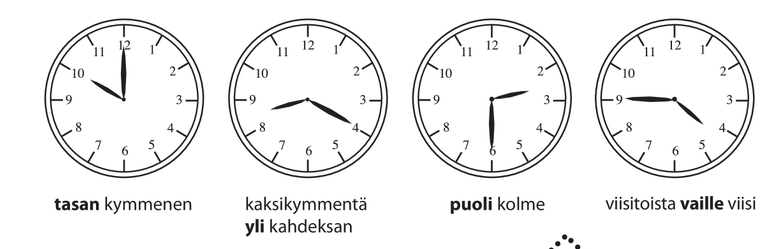 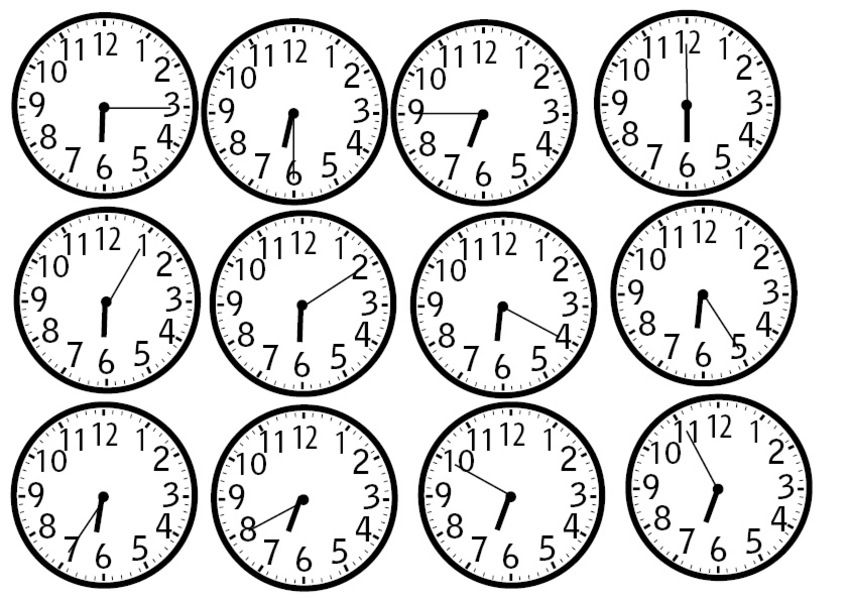 PARITYÖ

- Mitä kello on?
- Kello on…
15min = vartti
Almost = melkein / kohta
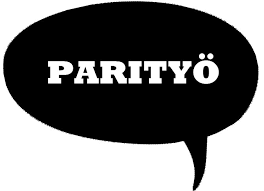 Kirjan tehtävät
Tehtävä 9 sivulla 50
Tehtävä 10 sivulla 50
Tehtävä 11 sivulla 51
Kurssisuoritus (Completing the course)
2.Video and Self-evaluation (itsearviointi)(dedis = deadline ensi maanantai 20.11.)MyCourses (detailed instructions)Palautus 20.11.
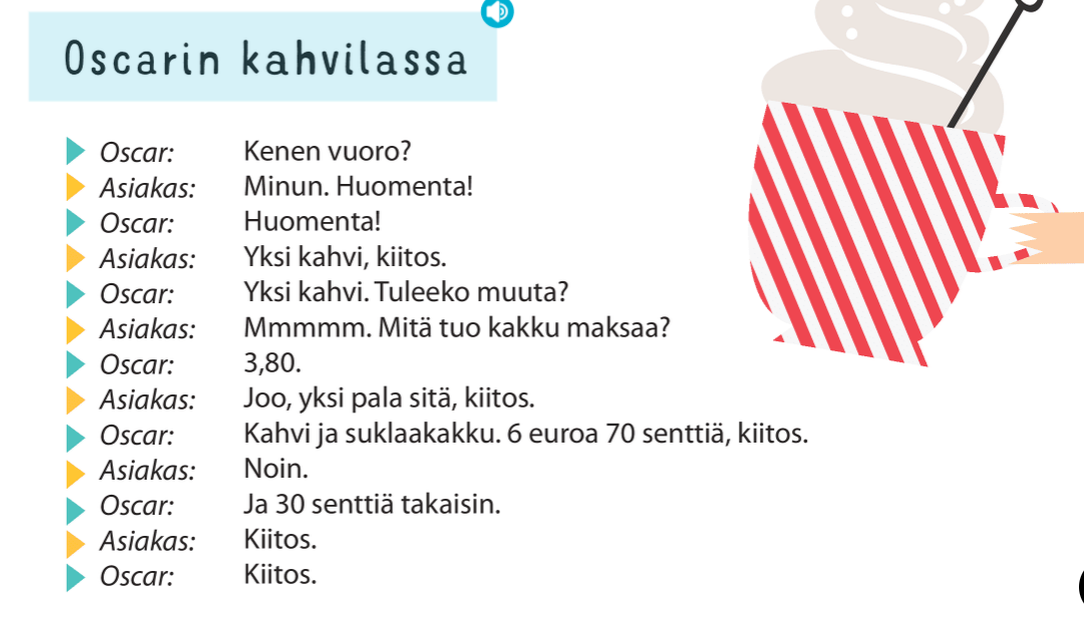 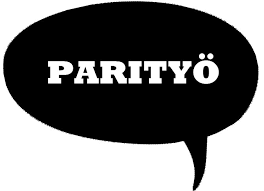 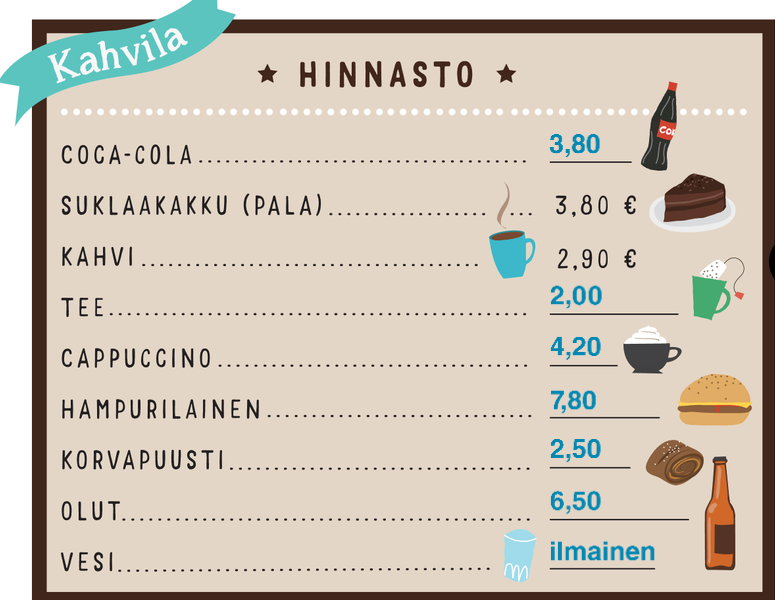 - Paljonko kahvi maksaa?

Se maksaa 2 euroa 90 senttiä.



- Mitä kahvi maksaa?

Se maksaa kaksi yhdeksänkymmentä
/kaks yheksä(n)kyt
Kotona/At homeKirjassa/ in the book
Kirjan tehtävät (Kotitehtävä 1)

You will find these in MyCourses.
Kotona/At homeMyCourses
Kotitehtävä 2
Food, drinks, meals (videot, quiz-tehtävät)
Partitive with substance words (video and quiz)

Kotitehtävä 3
Minun päiväni ( My Day) video and task
Hyvää päivänjatkoa!
Nähdään torstaina!